Pastoral Coffee morning
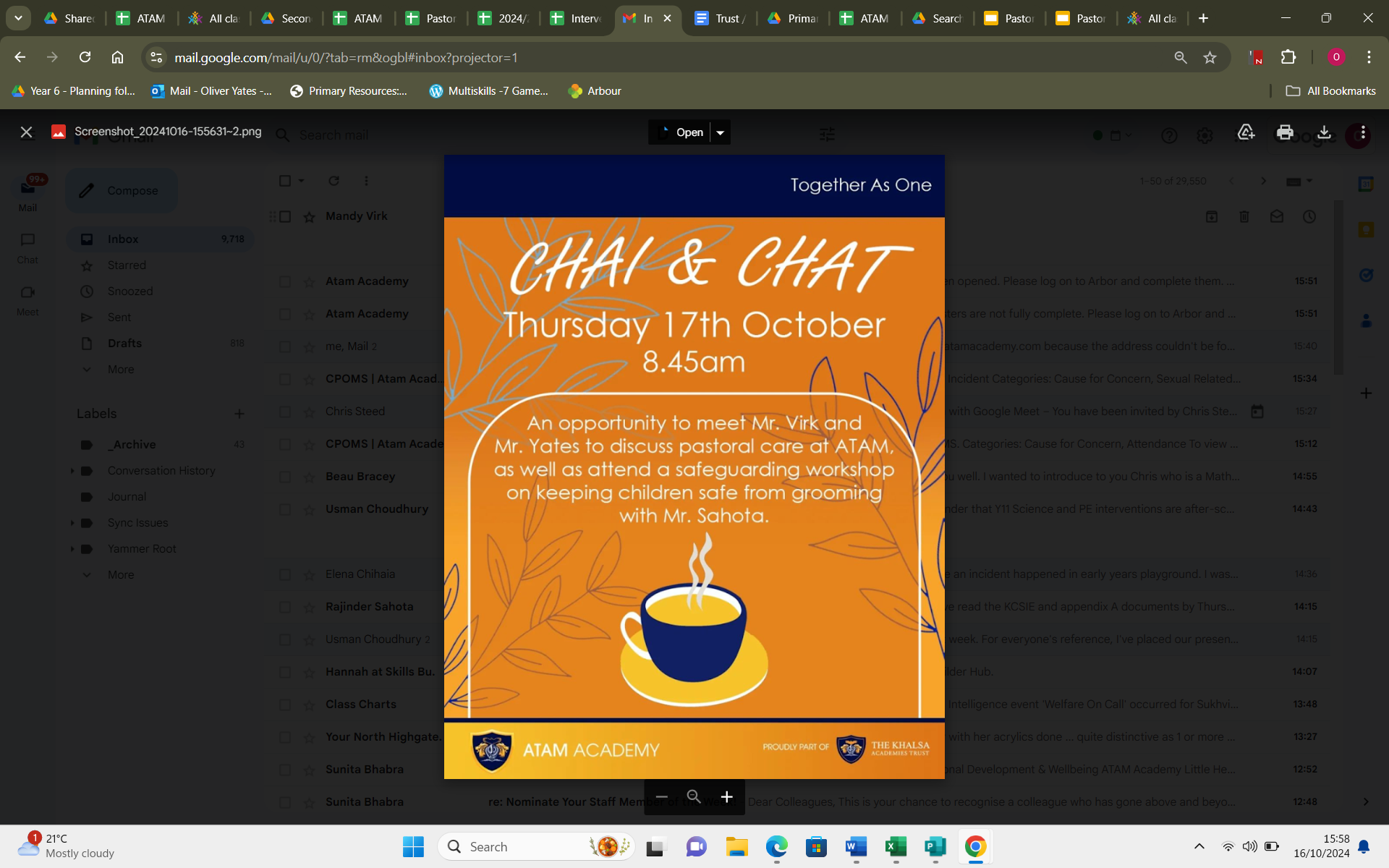 Mr Yates & Mr Virk
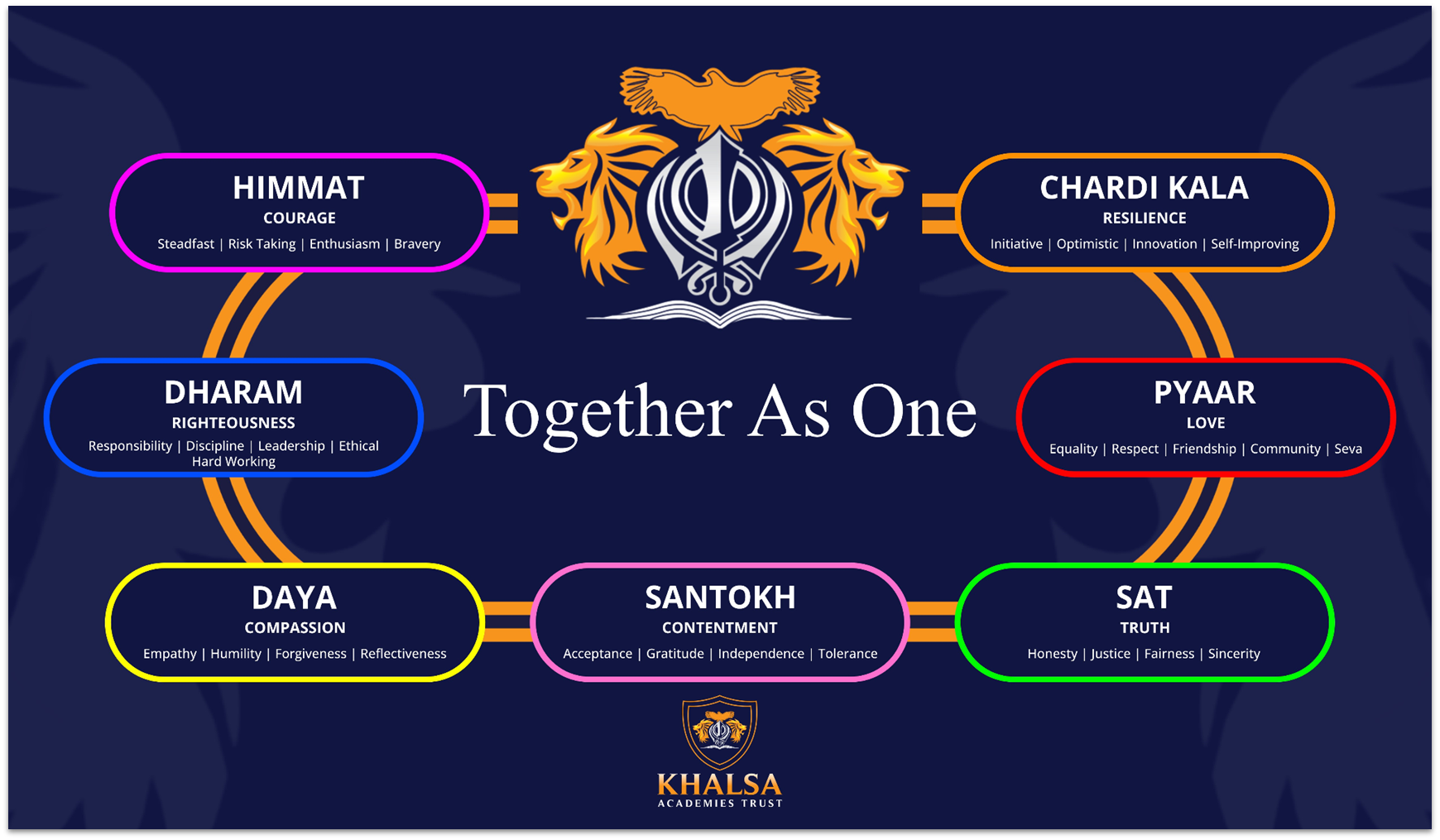 “As you are all aware, yes we have issues like any other school but we are privileged to work with such amazing staff and students”
Who are the Pastoral Team?
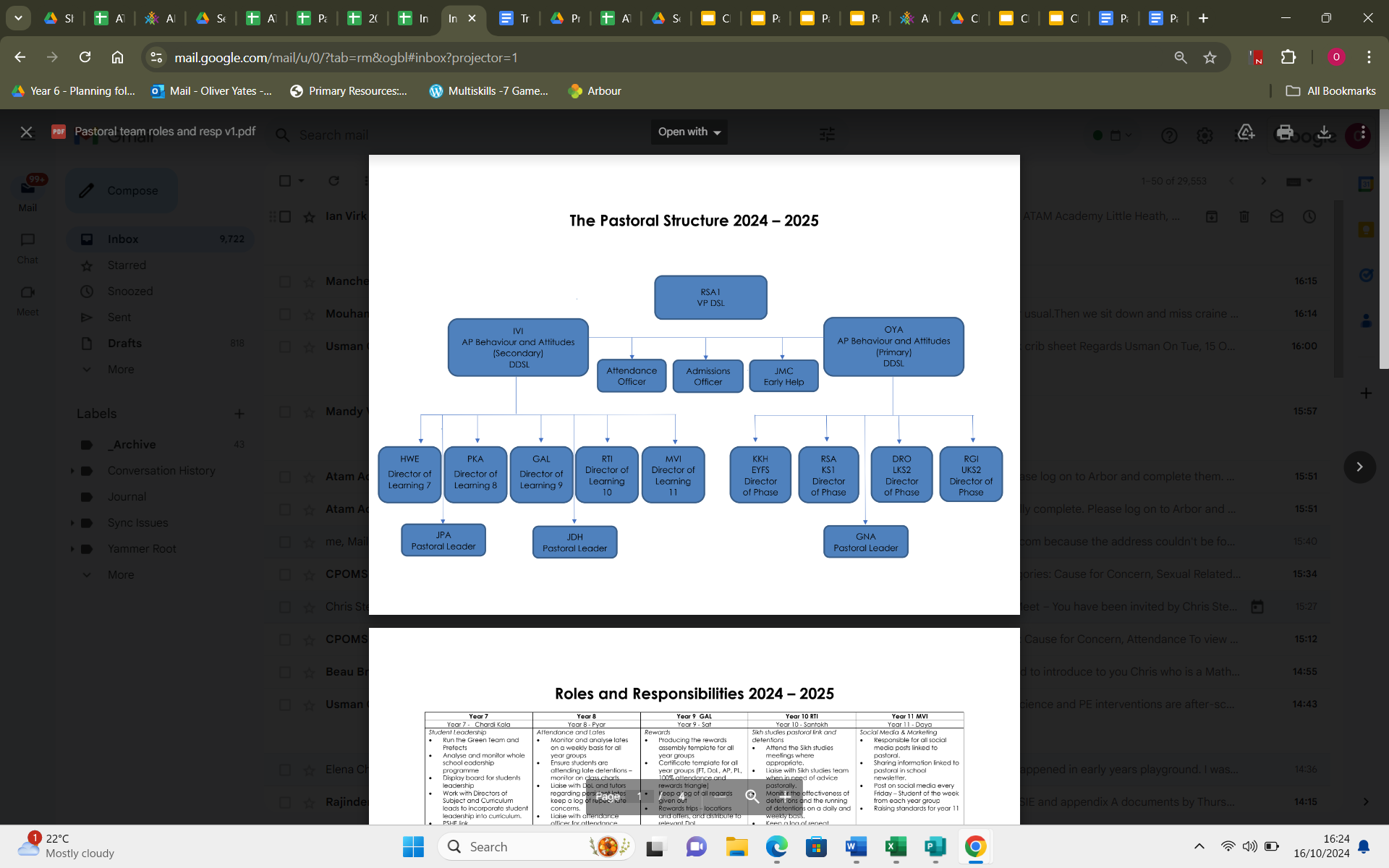 Pastoral Vision
Empowering students to thrive in a positive and inclusive learning environment; our vision at Atam Academy, is to provide outstanding pastoral care to all our students, as well as nurturing the values and traditions of Atam and the Khalsa Academies Trust. We aspire to create an inclusive environment where every student embodies the principles of compassion, equality, and integrity. Our commitment is to instil a strong sense of identity, respect, and responsibility, ensuring that behaviour and attitudes align with the values of the school and the Trust. Through collaboration with staff, parents, and the wider community, we aim to cultivate resilient individuals who excel academically while embracing the rich cultural heritage embedded in the values of Atam. Our vision is to be a beacon of positivity, guiding every student towards personal growth, success, and contributing positively to society. “Together as One”; working collaboratively with TKAW to ensure our future success and growth.
Our expectations
All teachers have: 
●Clear routines
●High expectations
●Clear communication
●Modelling
●Positive / negative reinforcement
●Use of Atam Values
●Accurate use of Arbor and Class Charts
●Follow the behaviour system and levels of escalation
●Parent Phone calls / meetings
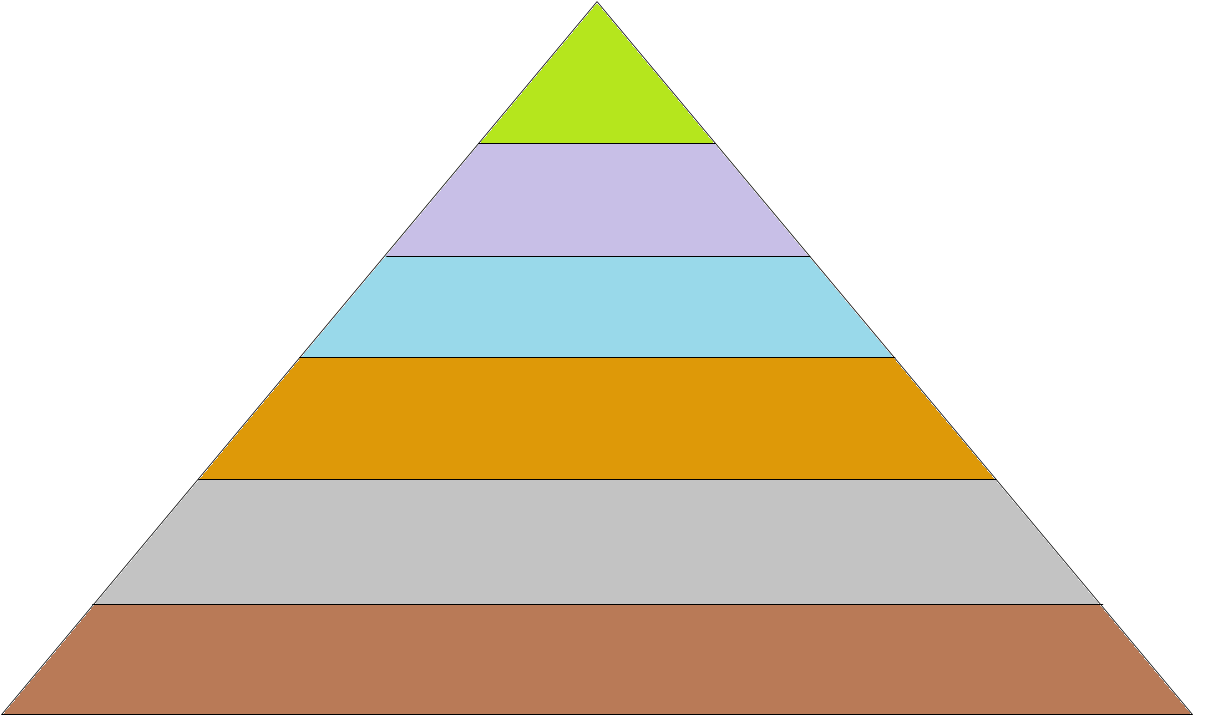 300
Visit
Diamond

Badge plus £10 Amazon Voucher
250
200
Platinum

Badge plus personalised water bottles
Gold

Badge plus one week priority pass for you and a friend (break & lunch)
150
100
Silver

 Badge plus pencil case with stationary
50
Bronze

Badge
Classroom Behaviour System
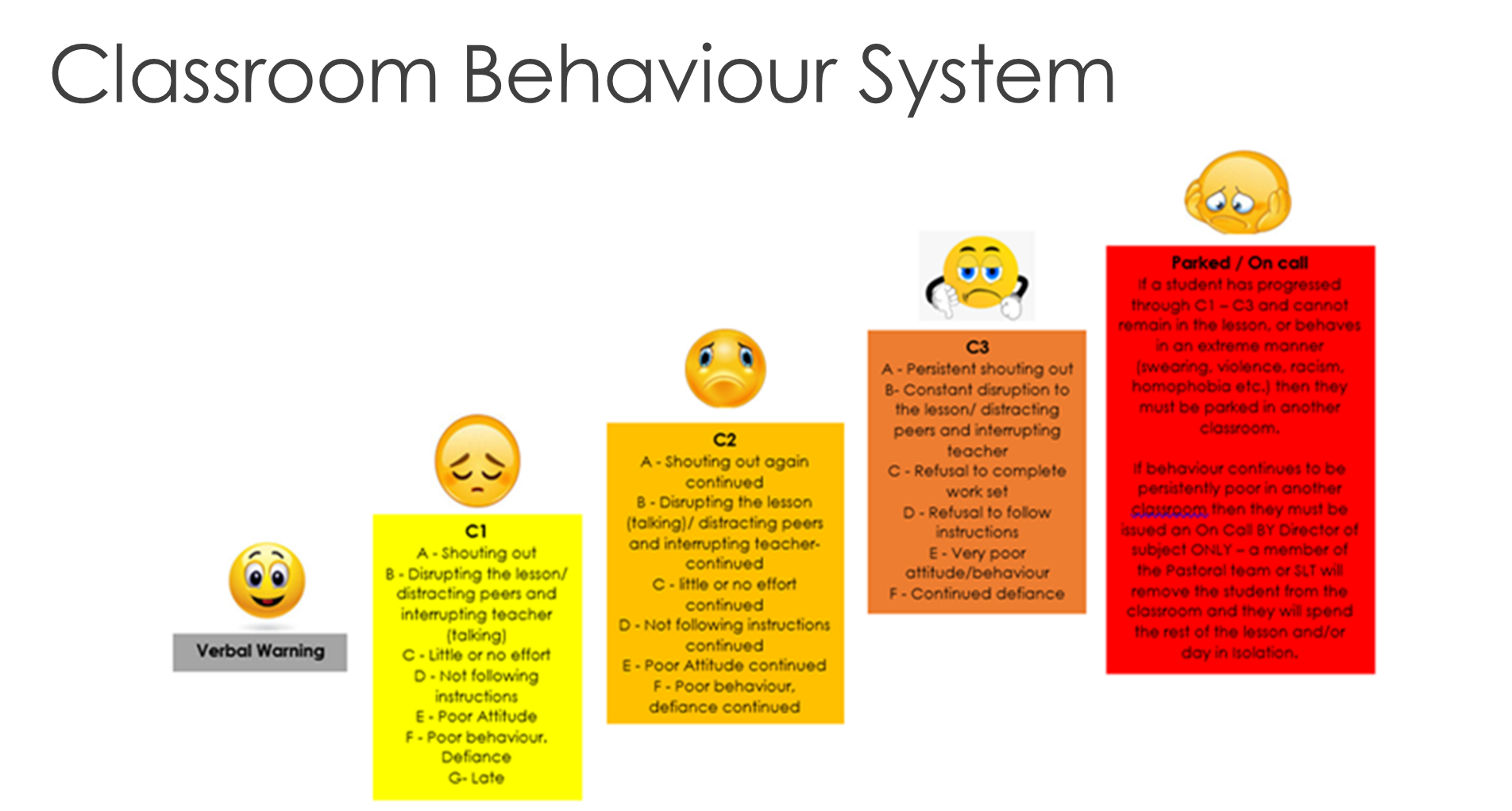 Are at the front of the classroom
Any questions?
Thank you